PHY 770 -- Statistical Mechanics
10-10:50 AM  MWF Olin 107

Instructor: Natalie Holzwarth (Olin 300)
Course Webpage: http://www.wfu.edu/~natalie/s14phy770
Lecture 2  --  Chapter  3
Review of Thermodynamics – continued

Some empirically obtained equations of state
Some properties of entropy
Thermodynamic potentials
1/16/2014
PHY 770  Spring 2014 -- Lecture 2
1
Equations of state
Avogadro’s number:  NA=6.022 141 29 x 1023 mol-1
Boltzmann constant:  k=1.380 6488 x 10-23 J K-1
Molar gas contant: R=NAk=8.314 4621 J mol-1 K-1
http://physics.nist.gov/cuu/Constants/index.html
1/16/2014
PHY 770  Spring 2014 -- Lecture 2
2
Equations of State -- examples
Range of validity

dilute limit; ignor particle interactions

includes effects of higher density in terms of virial coefficients Bi


approximates gases and liquids in terms of an excluded volume nb and a cohesion parameter a
1/16/2014
PHY 770  Spring 2014 -- Lecture 2
3
Special properties of entropy
For a reversible process:
Thermo “laws” involving  entropy
Heat flows spontaneously from high temperature to low temperature
It is not possible to reach the coldest temperature using a finite set of reversible steps

These relationships, together with the notion that entropy is an extensive and additive property leads to the
Fundamental equation of thermodynamics:
1/16/2014
PHY 770  Spring 2014 -- Lecture 2
4
Fundamental equation of thermodynamics
generalized displacement (V)
internal energy
chemical potential
generalized force (-P)
number of particles
Derivation of fundamental equation of thermodynamics:
1/16/2014
PHY 770  Spring 2014 -- Lecture 2
5
Derivation of fundamental equation of thermodynamics -- continued:
1/16/2014
PHY 770  Spring 2014 -- Lecture 2
6
Derivation of fundamental equation of thermodynamics -- continued:
1/16/2014
PHY 770  Spring 2014 -- Lecture 2
7
Fundamental equation of thermodynamics
Some consequences:
1/16/2014
PHY 770  Spring 2014 -- Lecture 2
8
Thermodynamic potentials
1/16/2014
PHY 770  Spring 2014 -- Lecture 2
9
Analysis of internal energy continued:
1/16/2014
PHY 770  Spring 2014 -- Lecture 2
10
Mathematical transformations for continuous functions of several variables & Legendre transforms:
1/16/2014
PHY 770  Spring 2014 -- Lecture 2
11
Mathematical transformations for continuous functions of several variables & Legendre transforms continued:
1/16/2014
PHY 770  Spring 2014 -- Lecture 2
12
For thermodynamic functions:
1/16/2014
PHY 770  Spring 2014 -- Lecture 2
13
Thermodynamic potentials – Internal Energy
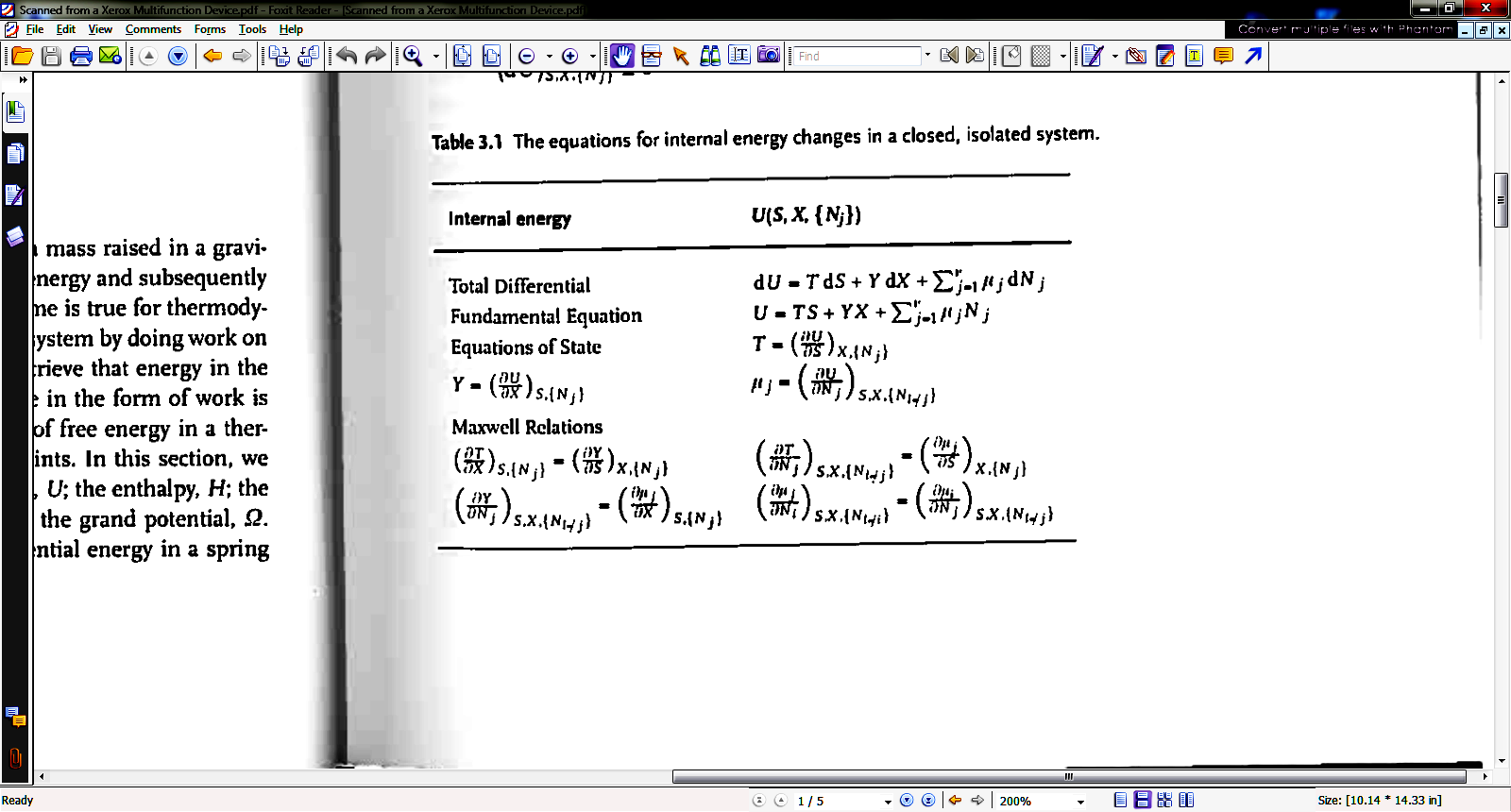 1/16/2014
PHY 770  Spring 2014 -- Lecture 2
14
Thermodynamic potentials – Enthalpy
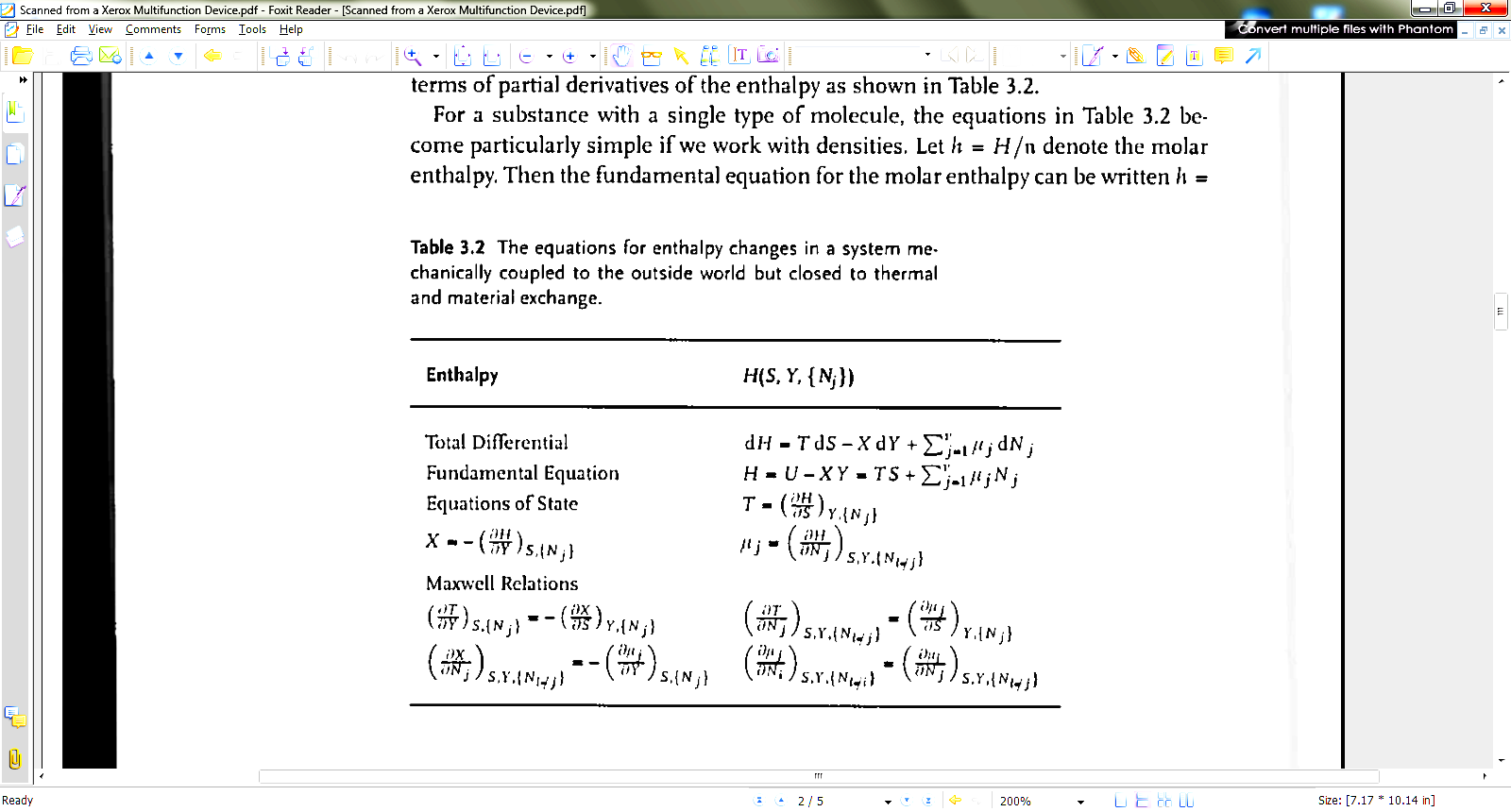 1/16/2014
PHY 770  Spring 2014 -- Lecture 2
15
Thermodynamic potentials – Helmholz Free Energy
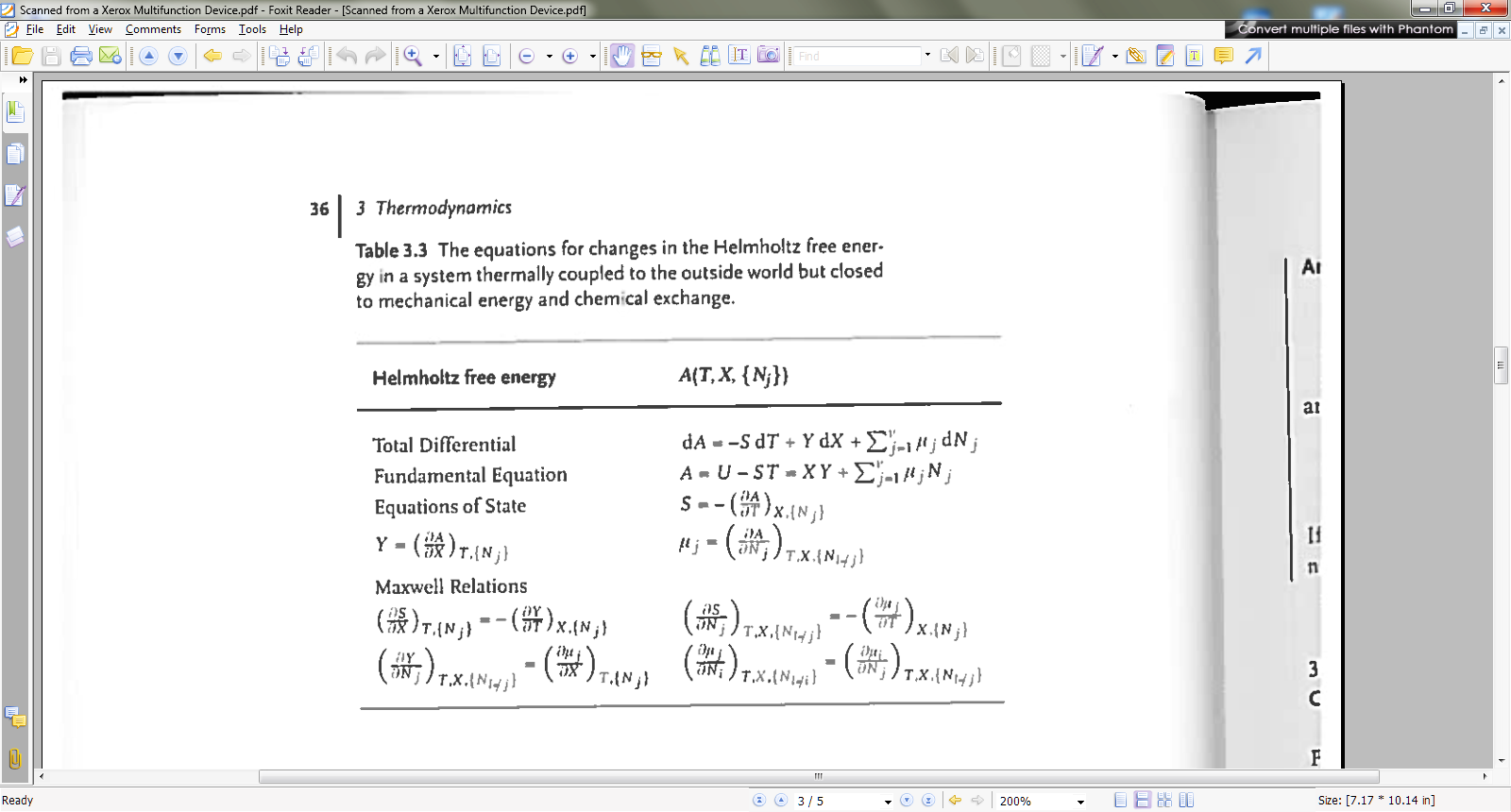 1/16/2014
PHY 770  Spring 2014 -- Lecture 2
16
Thermodynamic potentials – Gibbs Free Energy
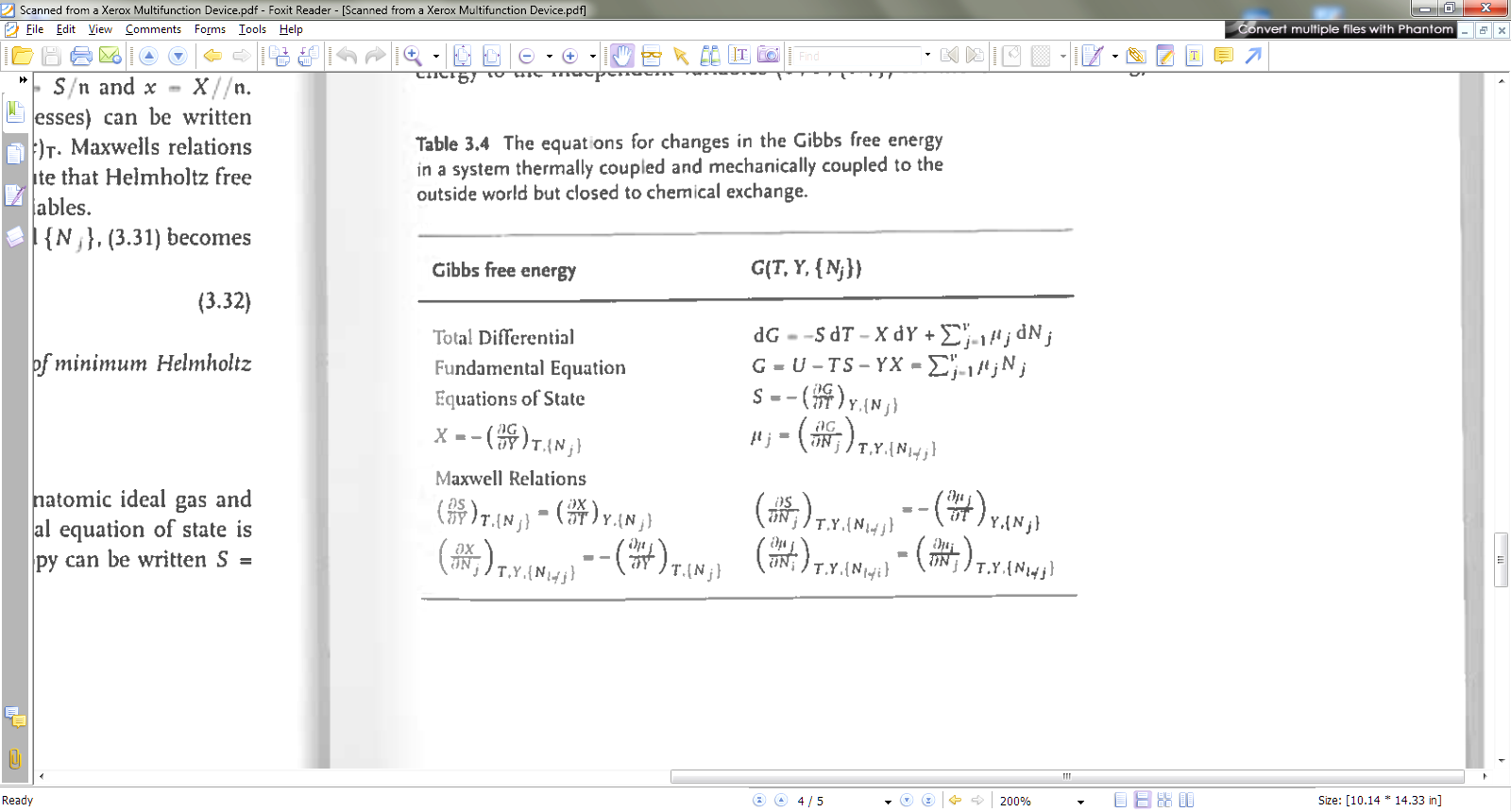 1/16/2014
PHY 770  Spring 2014 -- Lecture 2
17
Thermodynamic potentials – Grand Potential
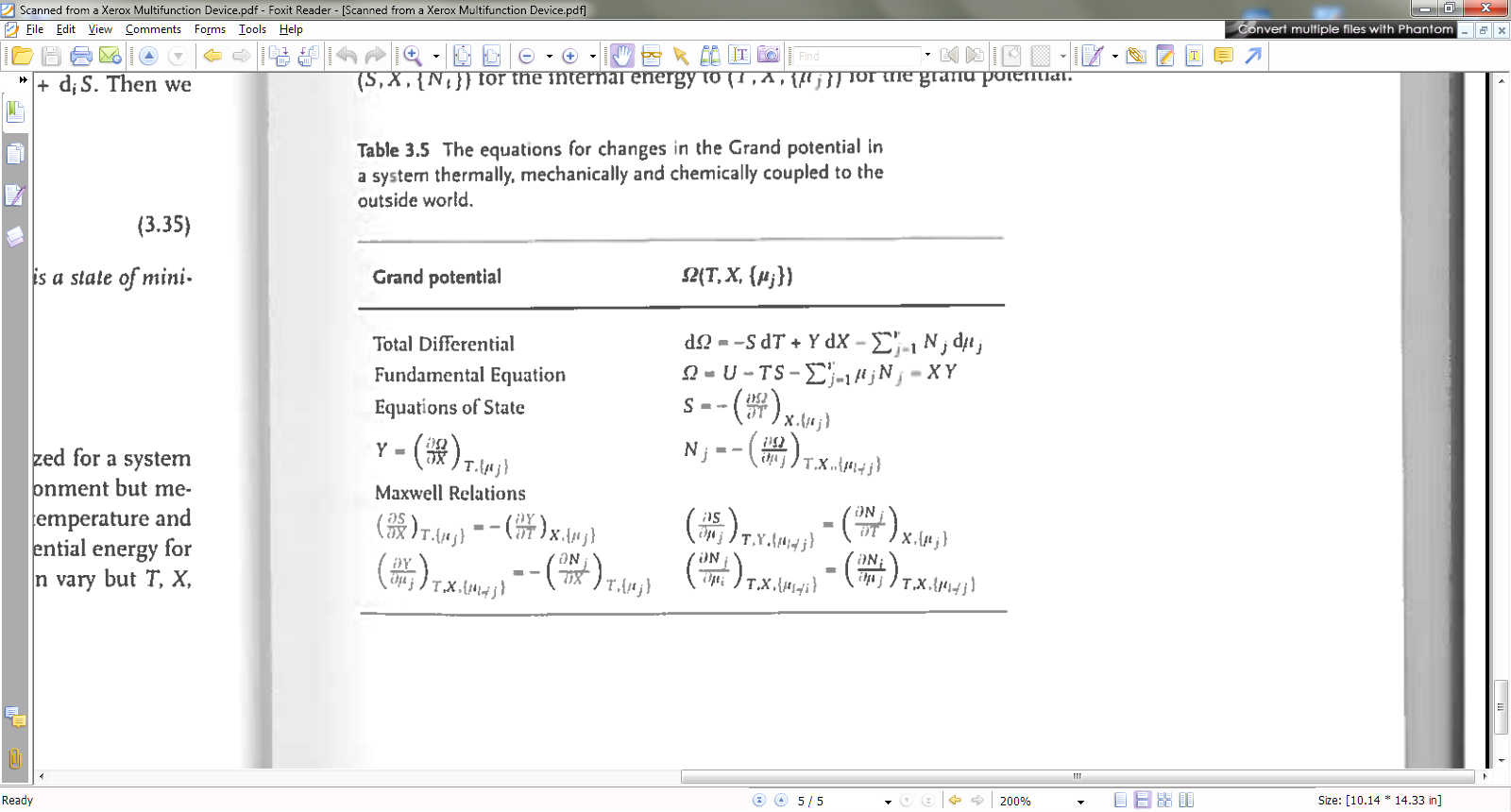 1/16/2014
PHY 770  Spring 2014 -- Lecture 2
18
Summary of thermodynamic potentials
1/16/2014
PHY 770  Spring 2014 -- Lecture 2
19
Some examples
      Ideal gas with N particles of the same type and with
               X V                 Y-P
1/16/2014
PHY 770  Spring 2014 -- Lecture 2
20
Some examples -- continued
      Ideal gas with N particles of the same type and with
               X V                 Y-P
1/16/2014
PHY 770  Spring 2014 -- Lecture 2
21
Some examples -- continued
      Ideal gas with N particles of the same type and with
               X V                 Y-P
1/16/2014
PHY 770  Spring 2014 -- Lecture 2
22